Participación en las internas 
según partido que votará
“¿Piensa ir a votar en las elecciones internas del 30 de junio próximo?”
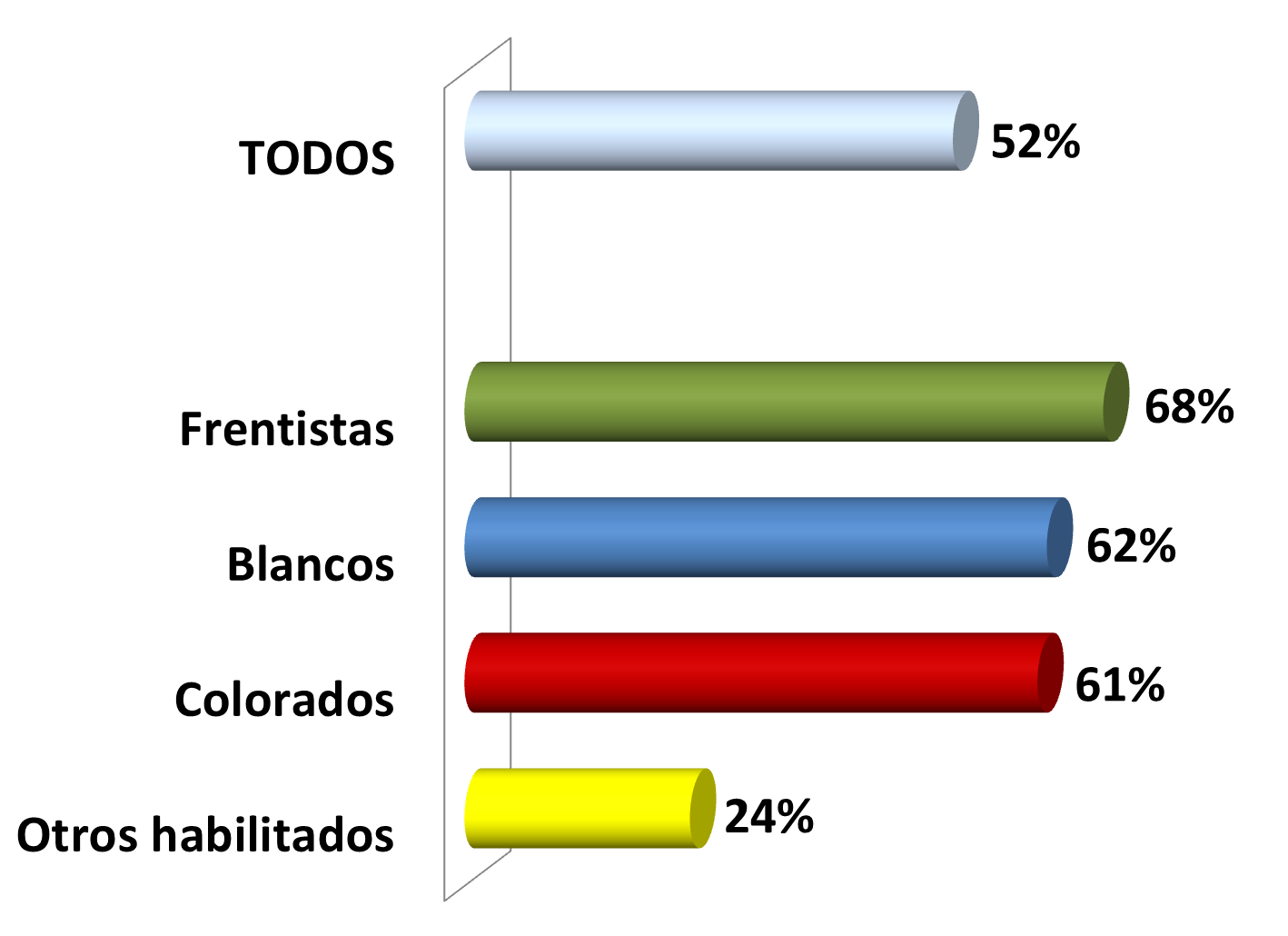 % de cada grupo que piensa ir a votar
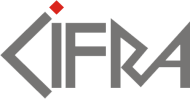 Encuesta CIFRA – 15-28 feb-2019
2. Intención de voto hoy en la interna del PN
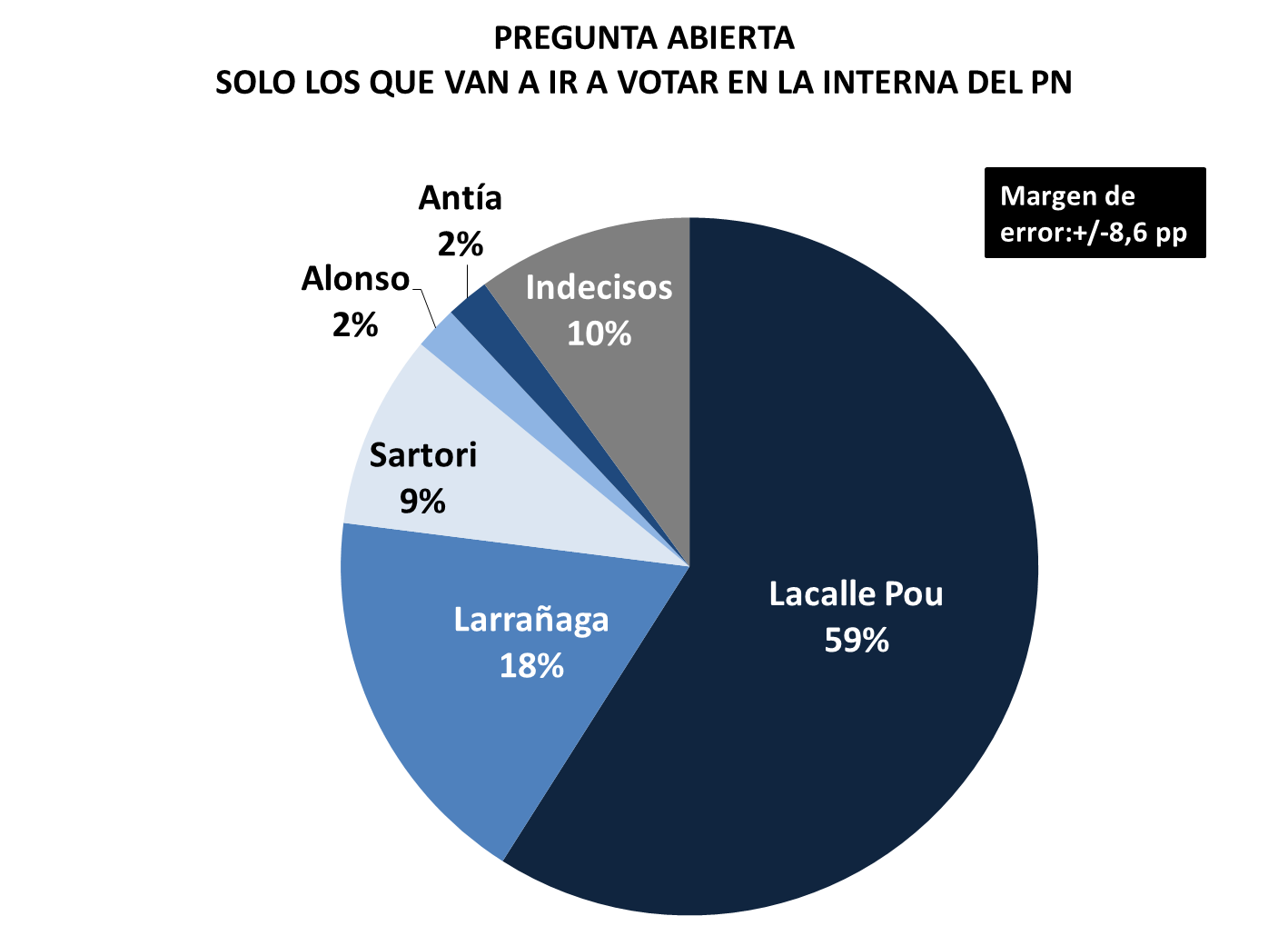 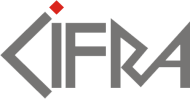 Encuesta CIFRA – 15-28 feb-2019
3. Preferencias de los votantes de la interna y del conjunto de votantes del Partido Nacional
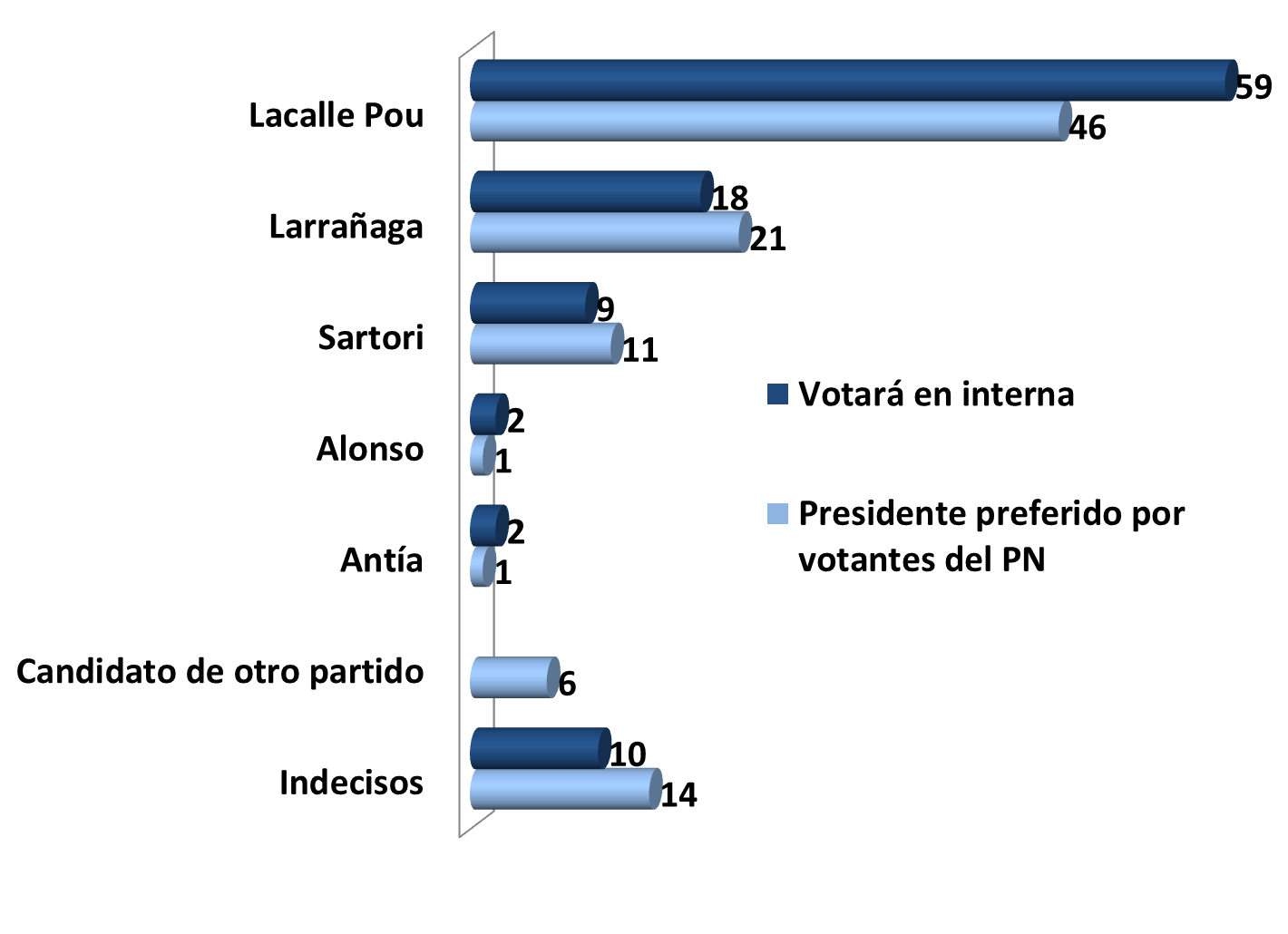 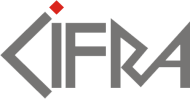 Encuesta CIFRA – 15-28 feb-2019